Mega Goal 2.1Unit 2Page
L4: ConversationReal TalkFlash Cards
Designed and done by T. Talal Alhazmi
Done by T. Talal Alhazmi
easy mark
likely victim(s)
not on purpose
by accident
not be careful enough
let your guard down
nabbed
stolen
Are you kidding?
Are you joking?
Come on!
Please be serious
I’m certain
I’m positive
Done by Talal Alhazmi
Mega Goal 2.1
Term of useLicense Agreement
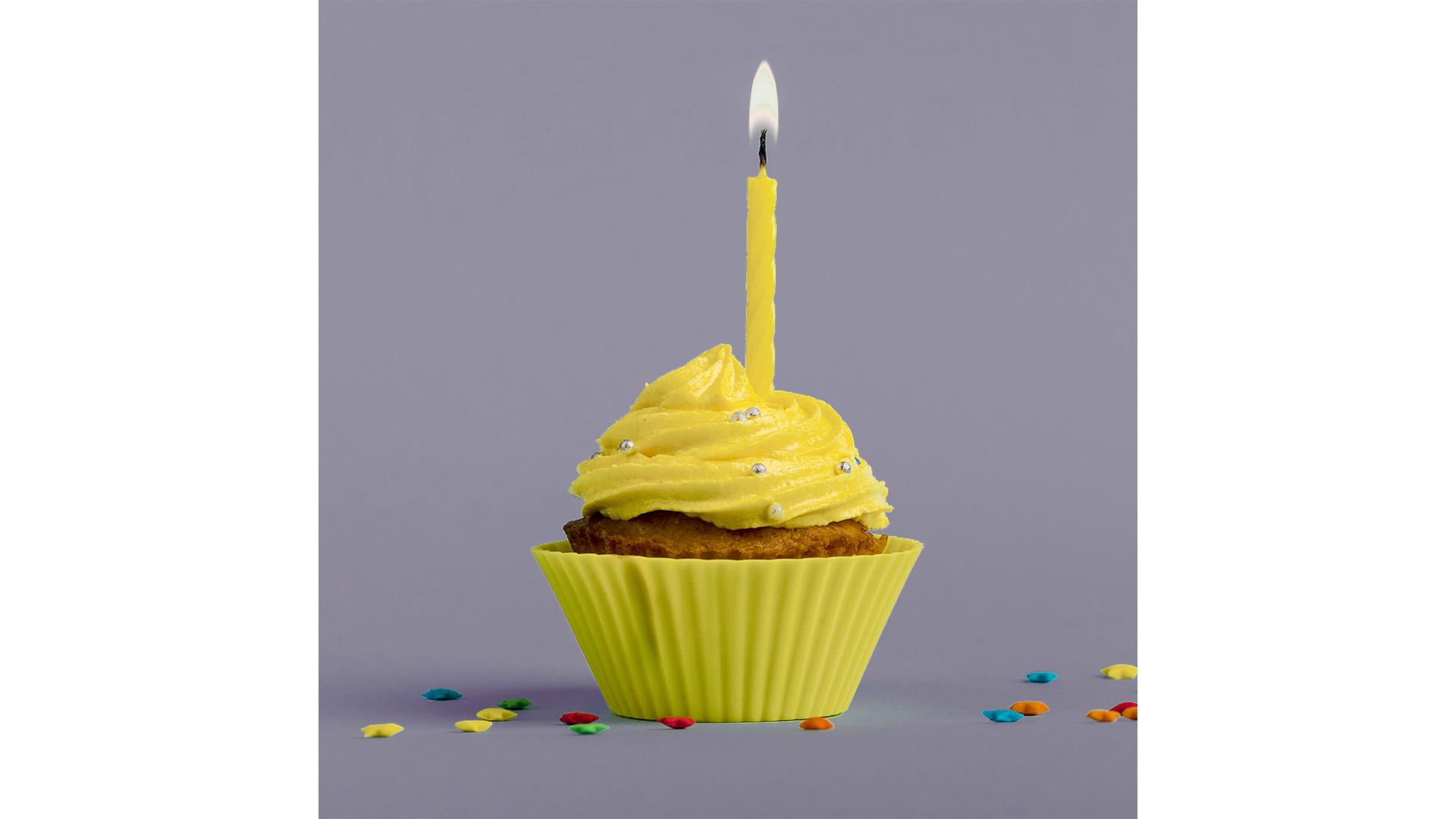 This PowerPoint project, including game slides and associated content is a copyrighted to Teacher. Talal Alhazmi.
Do not submit copies or modifications of this project to any website that requires sign in or paid subscription.
You may download the PowerPoint, make archival copies, and customize the project only for your personal use or use within your school and not for resale.
Don’t allow to delete my name.